ЦІКАВІ ФАКТИ ПРО ЗОЛОТО
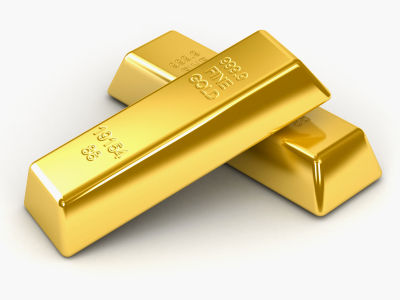 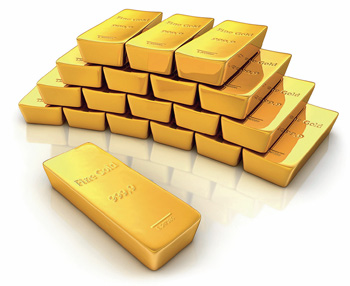 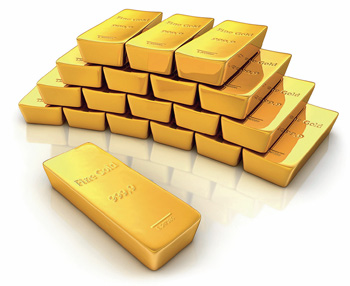 Золото – це рідкісний благородний метал жовтого кольору. Хімічний символ золота, Аu, походить від латинського Aurum, що означає "сяючий світанок", а також імені Аврори, римської богині ранкової зорі. У 50 році до н.е. римляни почали випуск золотих монет, які називалися Aureus.
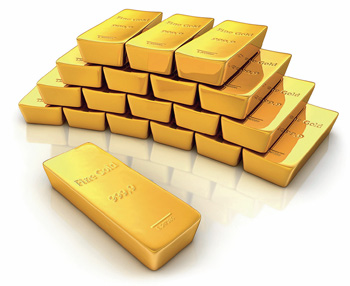 Римська монета
						  	Aureus
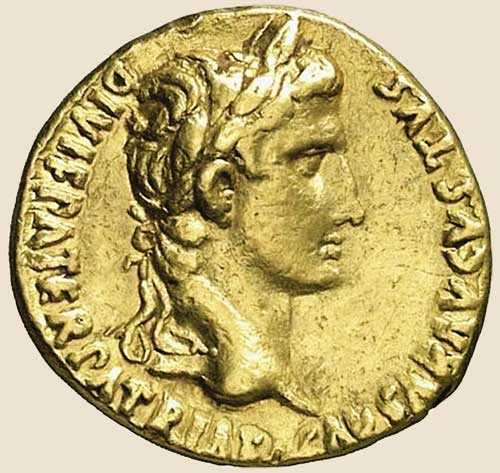 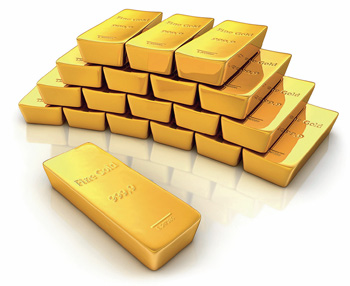 Золото хімічно інертний метал (це означає, що воно не вступає у реакції з іншими речовинами). Цим пояснюється те, що золото не іржавіє і не викликає подразнення шкіри. Якщо золоті прикраси все ж викликають подразнення, це означає, що вони зроблені зі сплаву золота з яким-небудь іншим металом. Такі примітні характеристики як висока корозійна стійкість, пластичність, ковкість протягом тисячоліть забезпечували інтерес до золота з боку людства.
Звідки з’явилося слово "Gold"?
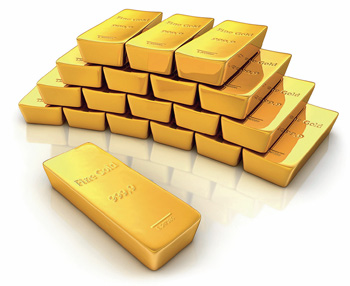 Слово "Gold" ("золото" англ.) З’явилося з індоєвропейського кореня "жовтий", що характеризує найбільш помітну ознаку цього металу. Цей факт знаходить своє відображення у тому, що вимова слова "Gold" на різних мовах схожа. Наприклад, "Gold" (по-німецьки), "Guld" (по-датськи), "Gulden" (по-голландськи), "Gull" (по-норвежськи).
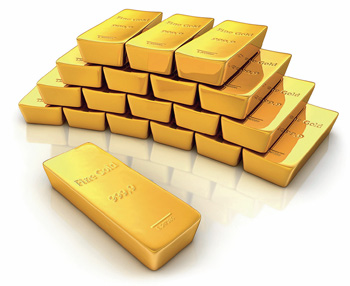 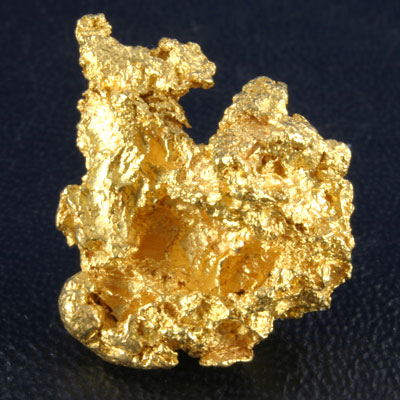 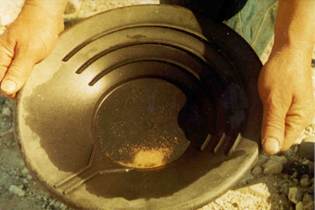 Виробництво і видобуток золота
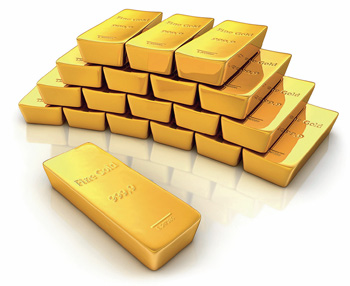 З чистих благородних металів ювелірні вироби, як правило, не виготовляються. Для надання їм необхідних механічних властивостей (твердості, стійкості до зношування) і кольору в них вводять добавки кольорових металів, отримуючи сплави. Наприклад, біле золото – це сплав золота з платиною, паладієм або нікелем, які надають йому білого кольору.
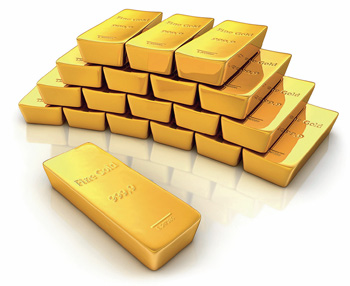 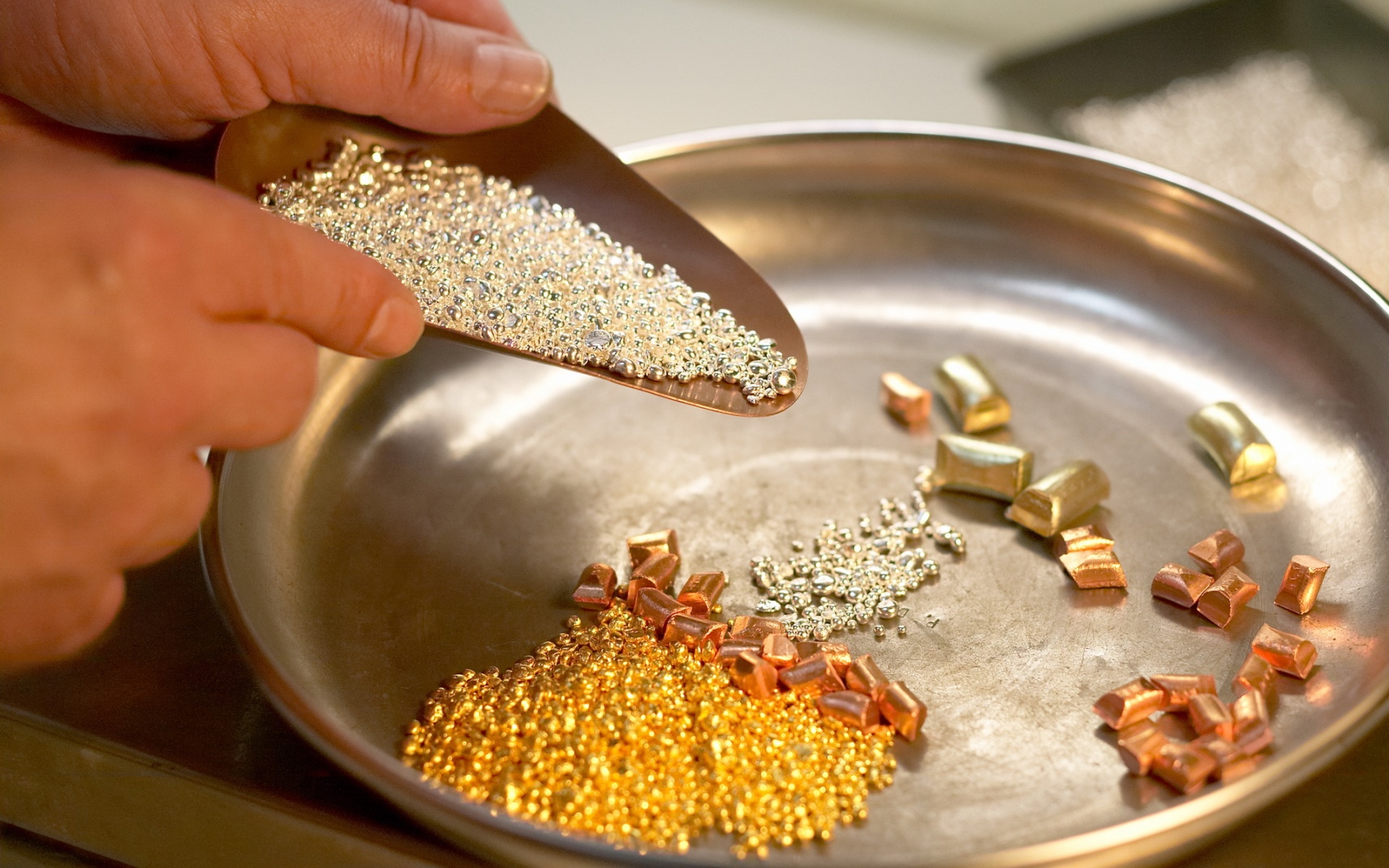 Біле, червоне та звичайне золото
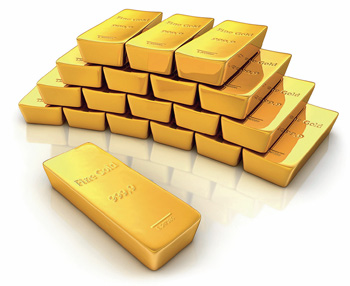 Вміст дорогоцінного металу в сплаві визначає його пробу. У більшості країн прийнята метрична система позначення проби, за якою вона позначається числом частин благородного металу на тисячу вагових одиниць сплаву.
У США, Великобританії і Швейцарії прийнята система заснована на каратах, за якою 1000 проба золота відповідає 24-м умовним одиницям.
1 каратна проба = 4 золотниковим пробам = 41,666 метричної проби;1 золотникова проба = 10,4166 метричної проби.
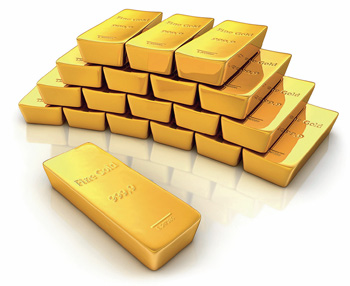 Проба сплавів благородних металів, з яких дозволяється виготовляти ювелірні вироби, встановлюється законодавчим шляхом і гарантується державою, для чого вироби обов’язково проходять пробірний контроль і на них накладаються відбитки пробірних клейм, цифри яких визначають пробу. Для таврування виробу в різних країнах застосовуються пробірні клейма різноманітних форм і малюнків. У метричній системі найчастіше вживаються такі проби золота: 999, 958, 750, 585, 500 і 375. Чим вища проба, тим більше золота у сплаві.
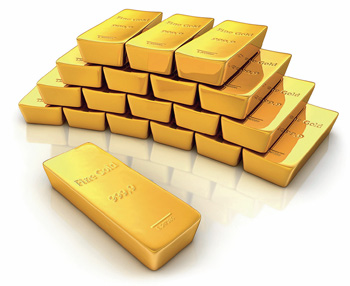 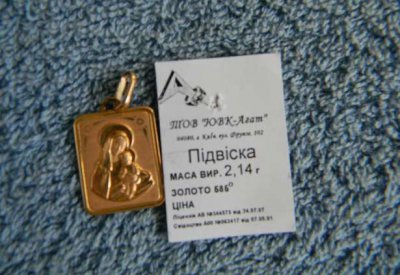 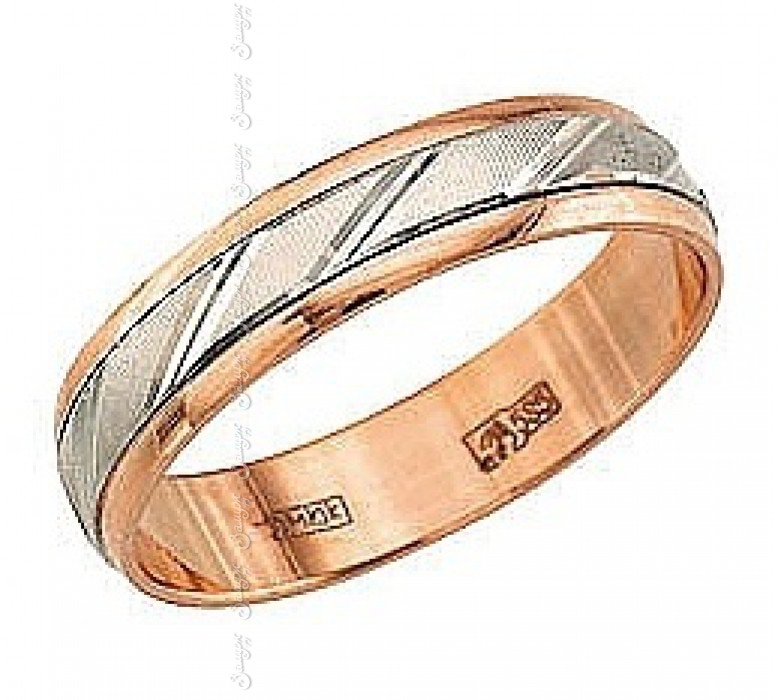 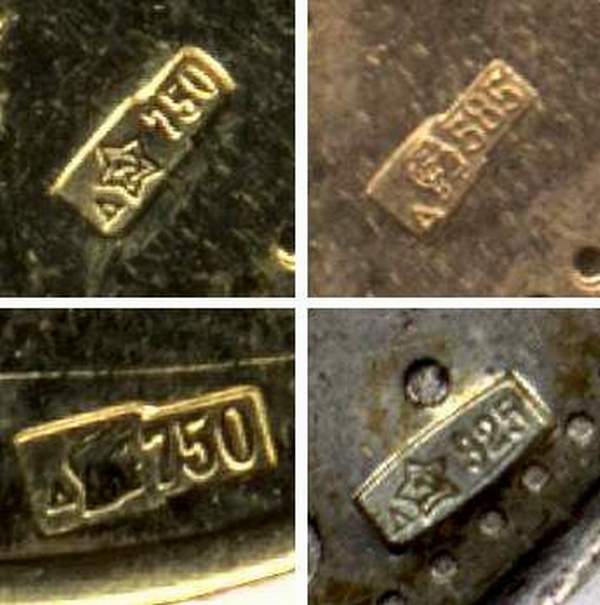 Скільки золота у сплавах для ювелірних виробів?
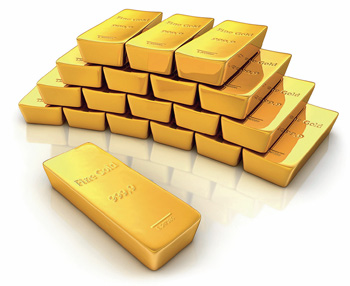 750-та проба містить близько 75% чистого золота;
585-та проба містить 58,5% чистого золота – це оптимальна по характеристиках і найбільш поширена проба сплаву для ювелірних прикрас;
500-а проба містить 50% чистого золота;
375-та проба, з вмістом чистого золота 37,5% чистого золота – мінімально допустима проба для ювелірних виробів.
Сплави золота інших проб ювеліри використовують украй рідко і, як правило, лише за наполяганням замовників.
Скільки золота добувається щорічно?
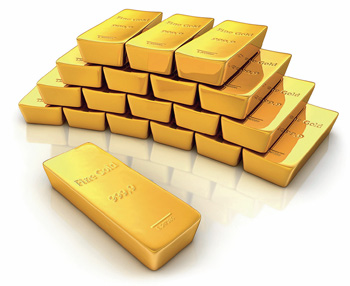 У 2001 році виробництво золота склало 2,6 тис. тонн. Виробництво золота зростає з року в рік, але основне зростання припало на кінець 1970-х років. За весь час видобутку благородного металу з надр було вилучено близько 100 тис. тонн. Приблизно 75% всього золота, що перебуває в обігу, було видобуто до 1910 року.
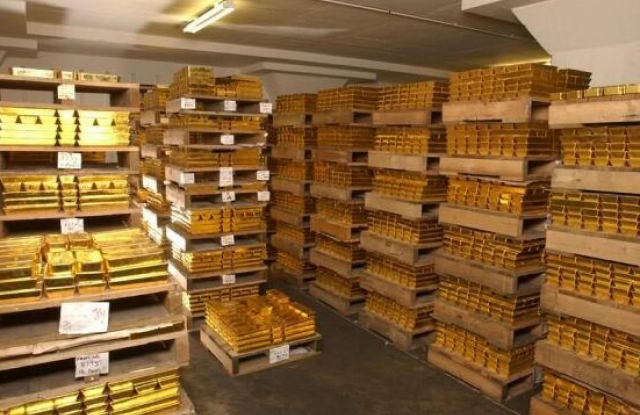 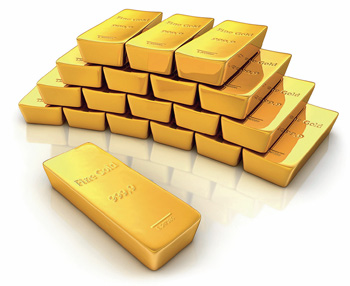 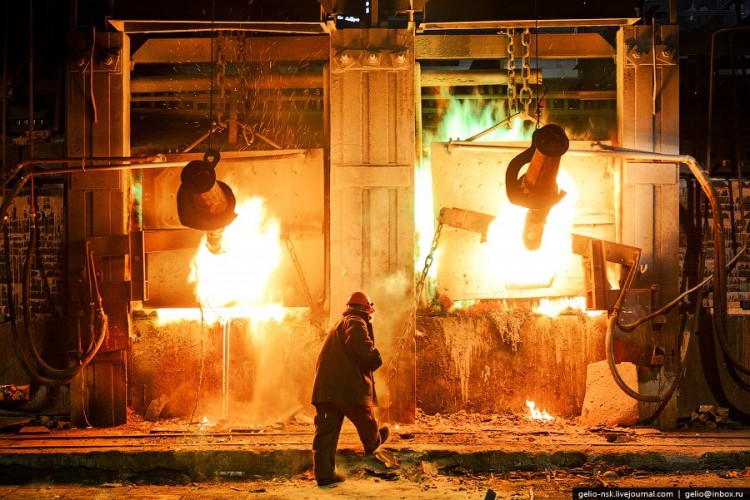 Який обсяг займає тонна золота?
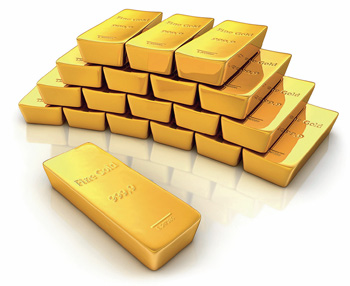 Маса золота традиційно вимірюється у тройських унціях (31,1 гр). Щільність золота складає 19,32 гр/см3, а обсяг тройської унції становить 1,61 см3. Таким чином тонна золота має об’єм приблизно 52 тис. см3, що дорівнює кубику із стороною всього 37 см.
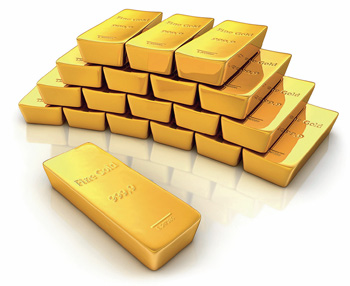 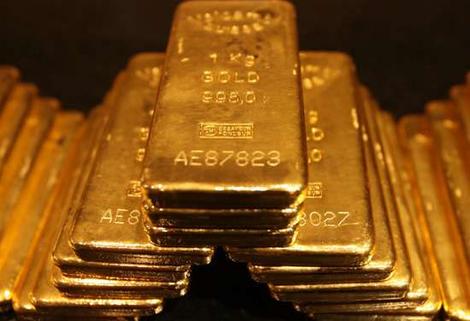 Стандартний вигляд золота
Скільки важить злиток золота?
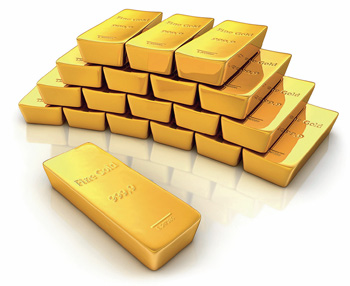 Існує велика кількість різних злитків. Більше 90% обороту злитків, які торгуються на міжбанківських ринках – це зливки стандарту "London good delivery". В Україні, крім зливків стандарту London good delivery, виробляються також злитки золота вагою 1, 5, 10, 20, 50, 100, 250, 500 грамів. За кордоном виробляються злитки від 1 грама до 10 кг (від 1/31 до 400 тройських унцій). Найбільший у світі золотий злиток важить 200 кг.
Стандарти якості дорогоцінних металів, прийняті Лондонською асоціацією ринку дорогоцінних металів (LBMA) і Учасниками Лондонського ринку платини й паладію (LPPM), позначаються як стандарт London good delivery.
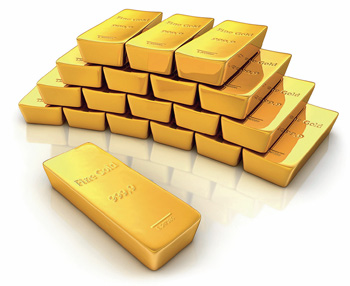 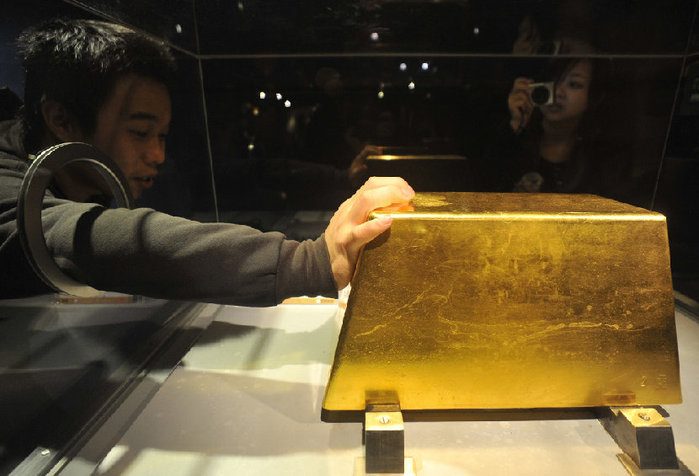 Скільки коштує видобуток унції золота?
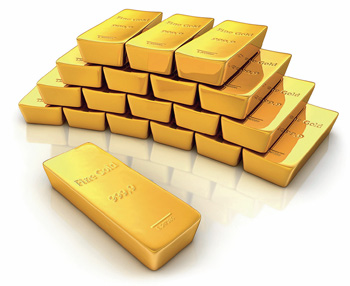 Виробництво золота дуже ресурсозатратний процес, особливо у глибоких шахтах Південної Африки, де золото добувають на глибині понад 3 км і навіть були пропозиції про видобуток на глибині 4,5 км. Середні витрати складають 240 доларів за тройську унцію, але ця цифра дуже відносна і може істотно коливатися у залежності від якості рудника і типу видобутку.
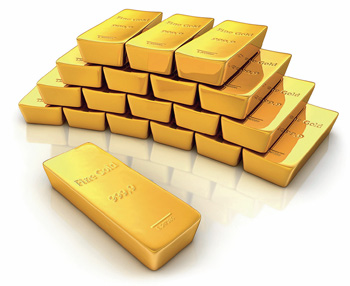 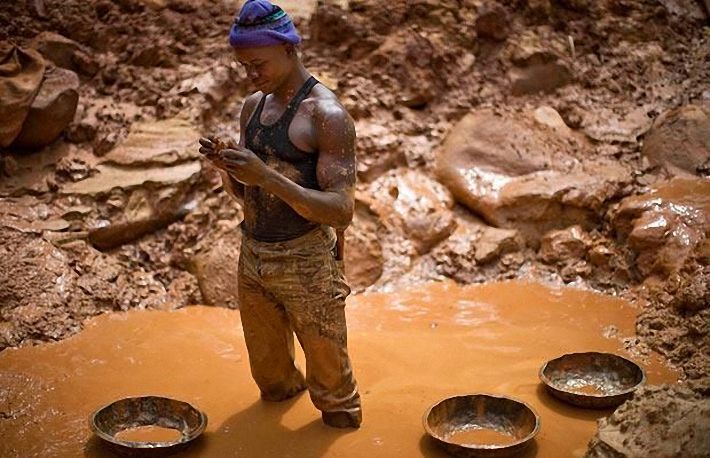 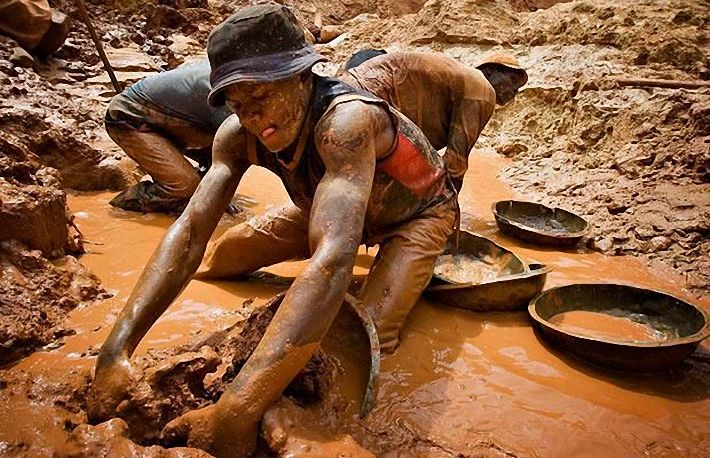 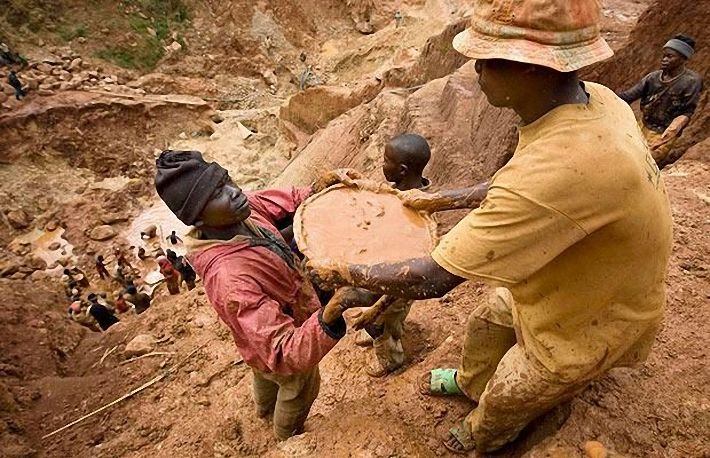 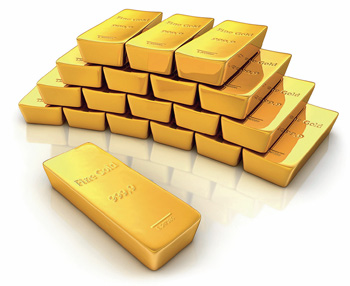 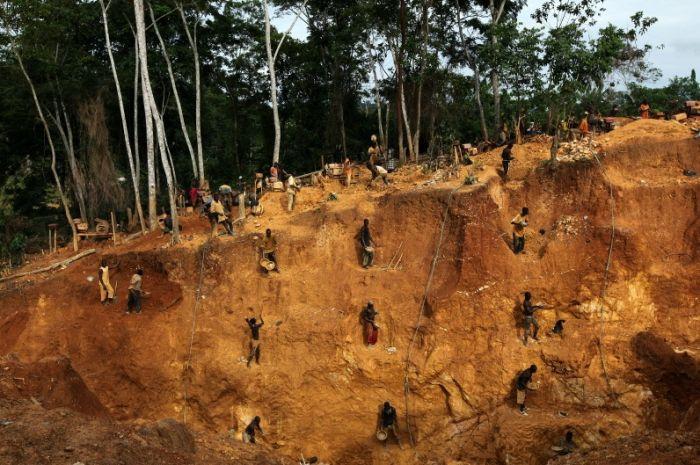 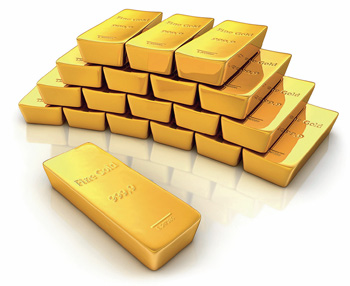 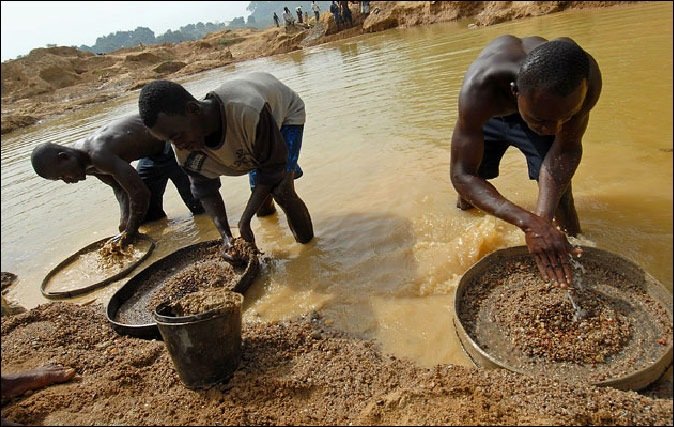 У кого найбільше золота?
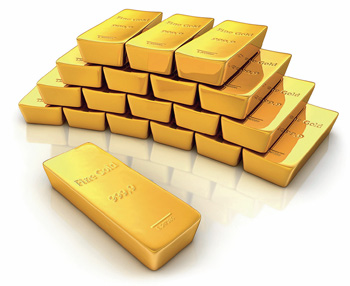 На даний час світові банківські резерви золота оцінюються у 32 тис. тонн (якщо сплавити все це золото воєдино, вийде куб зі стороною лише 12 м). Якщо взяти національні золоті резерви держав, то основна маса зосереджена у сховищах США (близько 8 тисяч тонн), потім йде Німеччина та МВФ. Найбільше сховище золота знаходиться у Федеральному Резервному банку в Нью-Йорку. Там знаходиться 25% світових запасів золота (540 тис. золотих злитків), це більше, ніж у Форт-Ноксі, але більша його частина належить урядам інших країн. Якщо сюди включити ювелірні вироби, то на перше місце виходить Індія. Серед приватних капіталів невідомо у кого найбільше золота, але є підстави вважати, що найбільшою кількістю володіє одна їх королівських сімей на Сході.
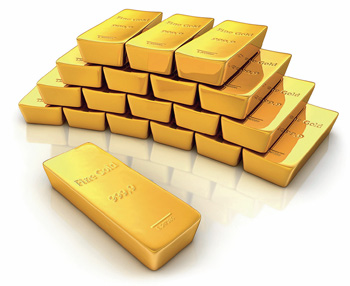 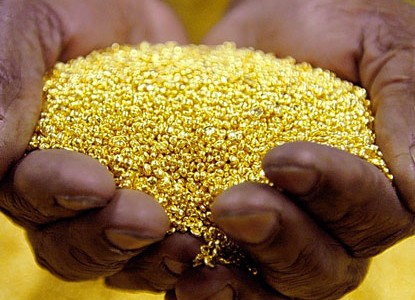 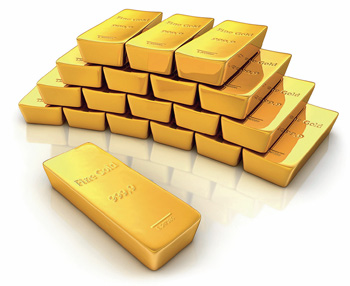 Дякуємо за увагу!!!
Над проектом працювали учениці 10-А класуМихайленко БогданатаБойко Юлія
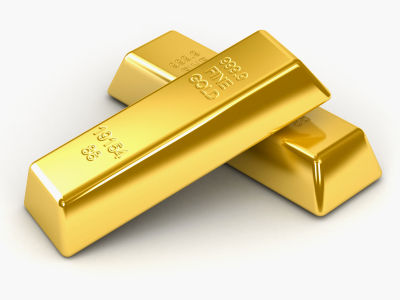